AFT Products & Industry Standards
AFT Products & Industry Standards
Industry Standards are a set of criteria within an industry relating to the standard functioning and carrying out of operations in their respective fields of production. In other words it is the generally accepted requirements followed by the members of an industry.
Many prospects and customers are not aware of these Standards and the importance for the security of the plant or pipeline to include them in their design.
It is important to create awareness of these standards and how AFT products can help the customers meet these requirements.
AFT Products & Industry Standards (2)
Not all countries use the same standards but most of the standards use similar criteria. It is up to the user to find these variances and figure out how AFT products can help the customers meet them.
API and HI: Pump Operating Range
POR
Preferred Operating Range 
Tighter range
AOR
Allowable Operating Range
Looser range
Proximity of  the pump operating point to the pump Best Efficiency Point (BEP) is important to:
Reduce pump vibration
Reduce energy consumption
Reduce maintenance costs
Avoid Oversizing Your Pump (5)
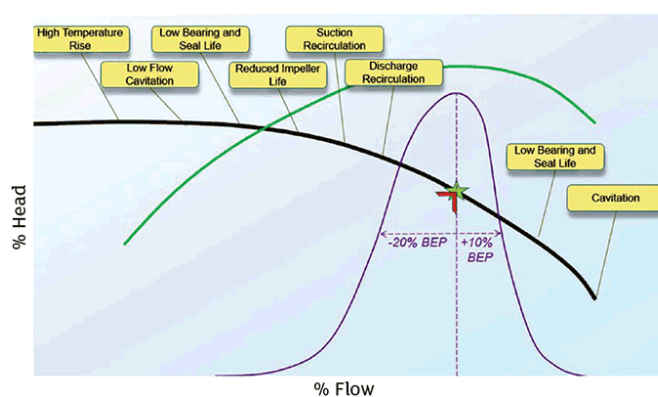 5
API and HI: Pump Operating Range (2)
AFT products will report how close the pump is operating to the BEP
These standards are recommended guidelines and not mandatory
API 610
Centrifugal Pumps for Petroleum, Petrochemical and Natural Gas Industries
ANSI/HI 9.6.3-2017
Guideline for Operating Regions
API and HI: Pump Operating Range (3)
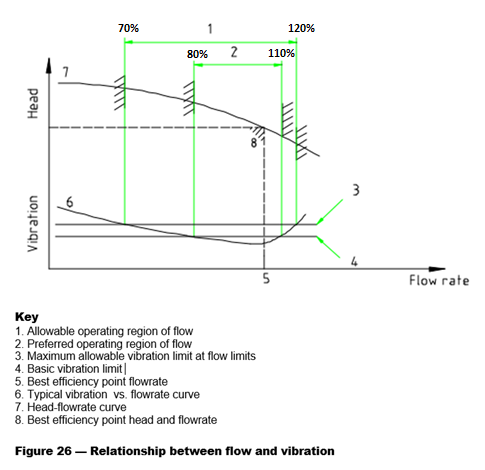 API and HI: Pump Operating Range (4)
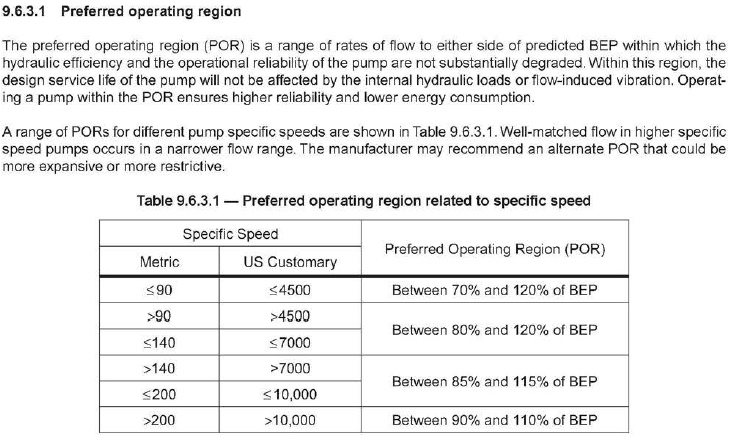 API and HI: Pump Operating Range (5)
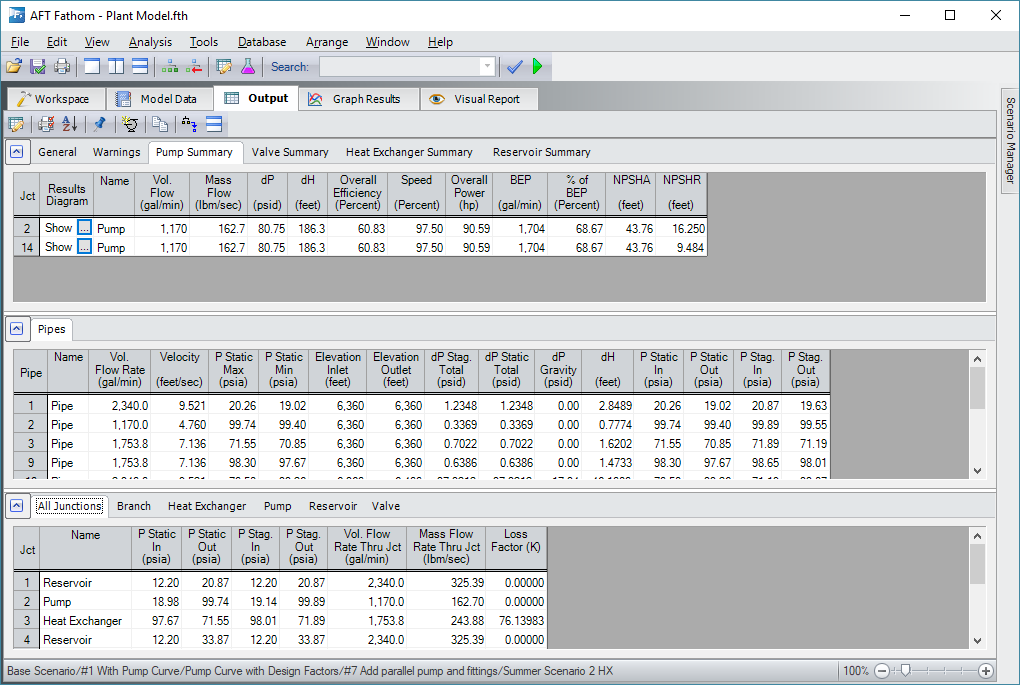 NFPA: Fire Systems
Fire fighting systems
NFPA 13: Standard for the Installation of Sprinkler Systems
NFPA 15: Standard for Water Spray Fixed Systems for Fire protection
Both Standards require:
Determine the location of the remote nozzle
NFPA
“When it is not obvious by comparison that the design selected is the hydraulically most remote, additional calculations should be submitted. The most distant area is not necessarily the hydraulically most remote.”
Prepare a standard report using the remote nozzle hydraulic path
NFPA: Fire Systems (2)
AFT Fathom will help the customer:
Locate the remote nozzle using GSC



Prepare the NFPA Standard report
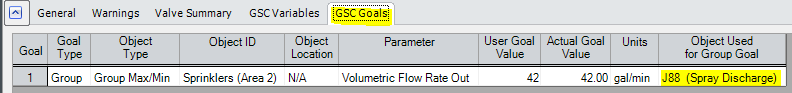 NFPA: Fire Systems (3)
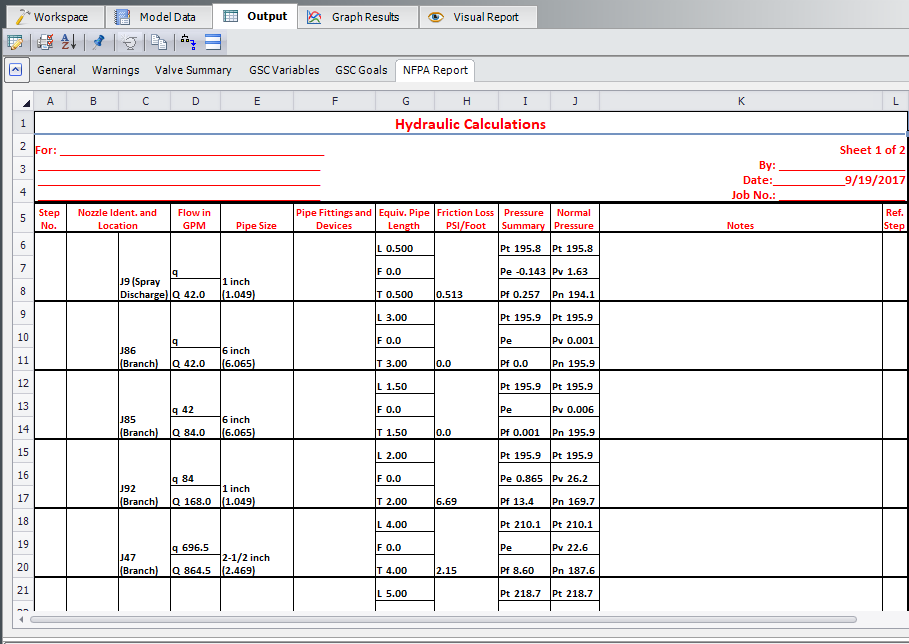 ASME: Surge Analysis and Allowable Pressure
B31.4: Pipeline Transportation Systems for Liquid Hydrocarbons and Other Liquids
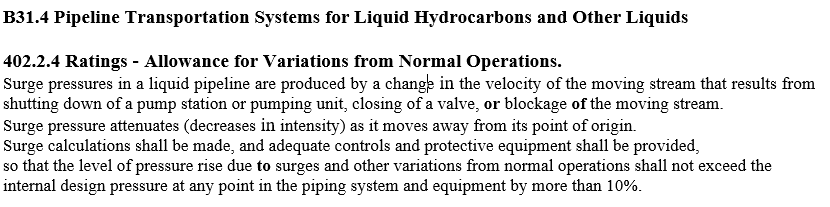 ASME: Surge Forces
B31.3: Process Piping






AFT Impulse can help meet this criteria by means of using a transient force calculation capability and exporting it to a pipe stress program
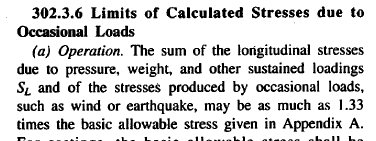 NFPA: Dust Collection
NFPA 654: Standard for the Prevention of Fire and Dust Explosions from the Manufactur­ing, Processing, and Handling of Combustible Particulate Solids
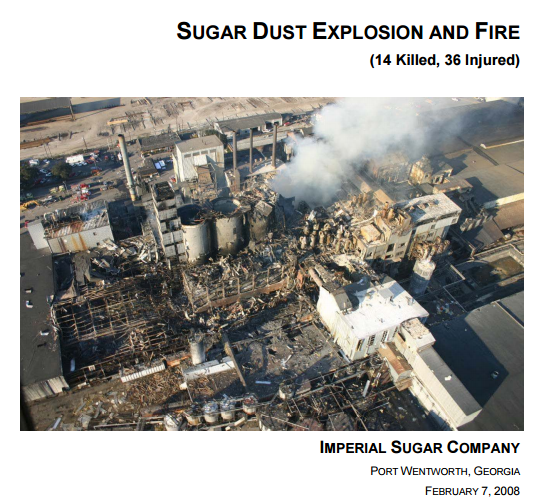 NFPA: Dust Collection (2)
Dust collection systems have a minimum velocity requirement to avoid dust accumulating to a concentration level where it can explode
AFT Arrow can help meet this criteria
Case study:
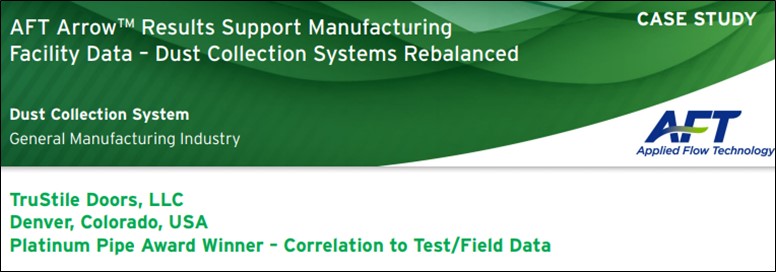 ASTM: Pipe or Insulation Surface Temperature
ASTM C1055: Standard Guide for Heated System Surface Conditions that Produce Contact Burn Injuries




AFT Fathom and Arrow calculate surface temperatures and  can help meet this criteria
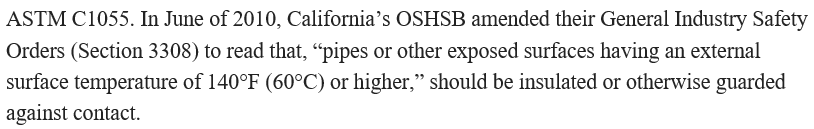 ASTM: Pipe or Insulation Surface Temperature (2)
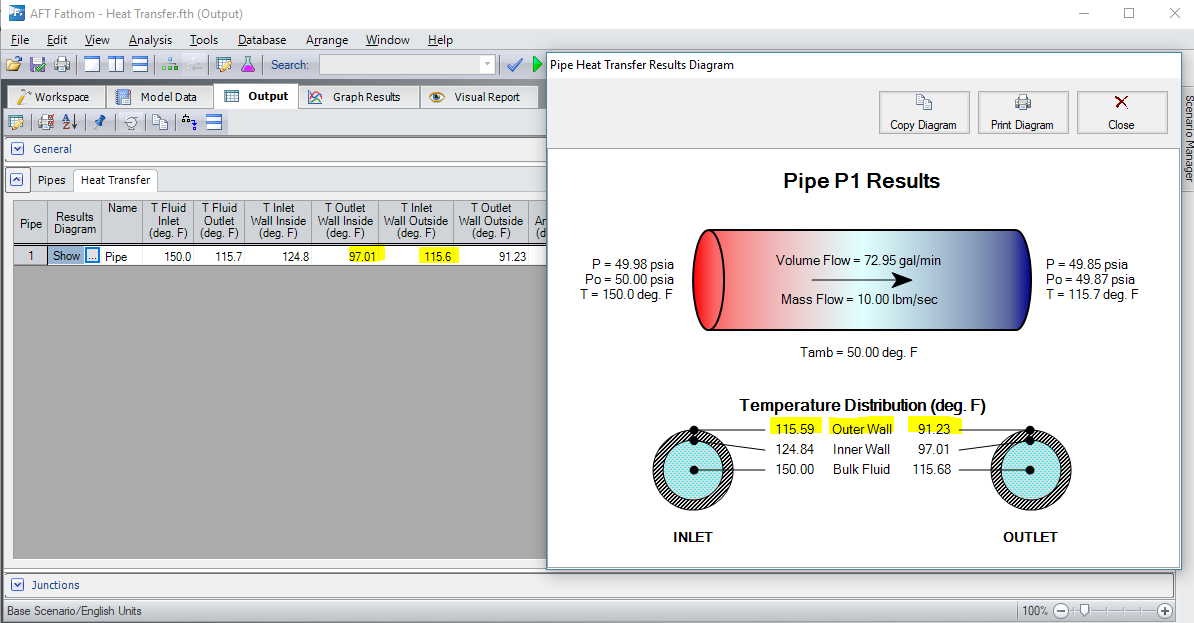 API, ASME, ISO: Gas Relief Valve Piping
API RP520
Design and Installation of Pressure Relieving Systems in Refineries
Recommended practice
ASME Boiler and Pressure Vessel Code, Sec. VIII
Non-mandatory Appendix M
ISO 4126-9
Safety Devices for Protection Against Excessive Pressure 
Mandatory
API, ASME, ISO: Gas Relief Valve Piping (2)
All three standard have different requirements for the inlet piping to the relief valve and the discharge piping
They also can vary depending on the operating conditions, the gas involved and the type of relief valve used
A common requirement for the inlet piping is that the pressure drop is < 3% of the relief valve set pressure
A common requirement for the discharge piping is that the pressure drop is < 10% of the relief valve set pressure
AFT Arrow can help with these calculations and meet these standards guidelines/requirements
API and ASME: Gas Relief Valve Piping (3)
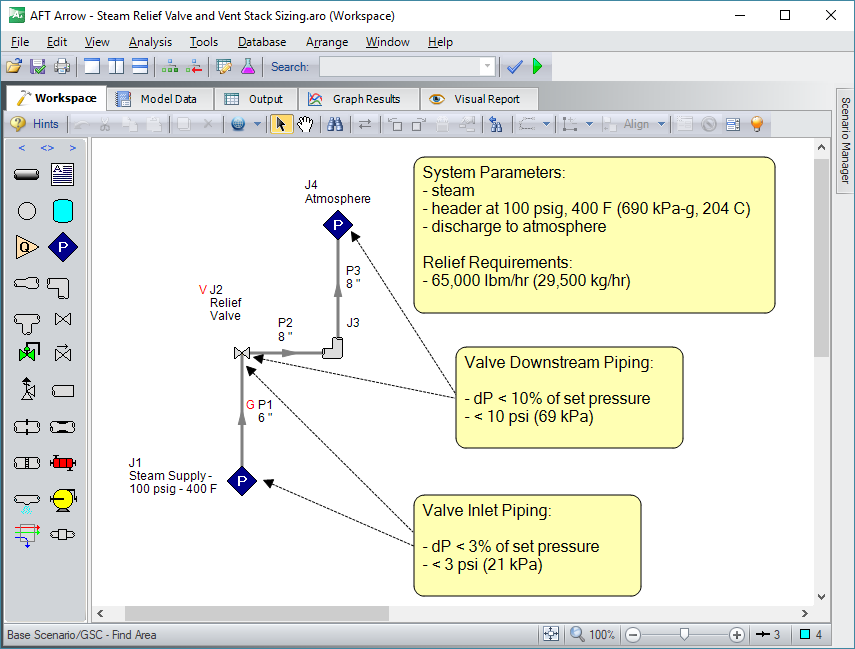 API: Allowable Pump Pulsation
API 674: Petroleum, petrochemical and natural gas industries — Reciprocating positive displacement pumps
Peak-to-peak pulsation limits
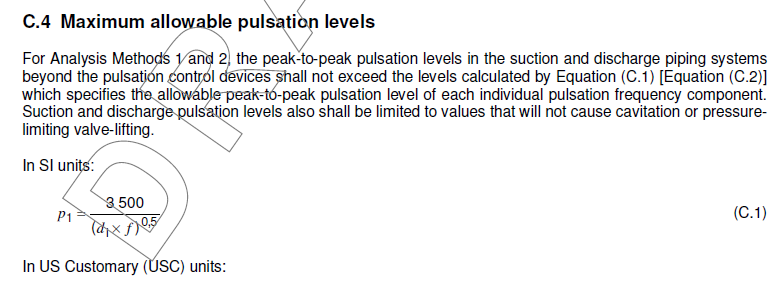 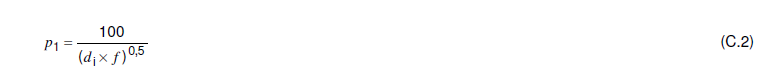 API: Allowable Pump Pulsation (2)
AFT Impulse PFA module calculates compliance
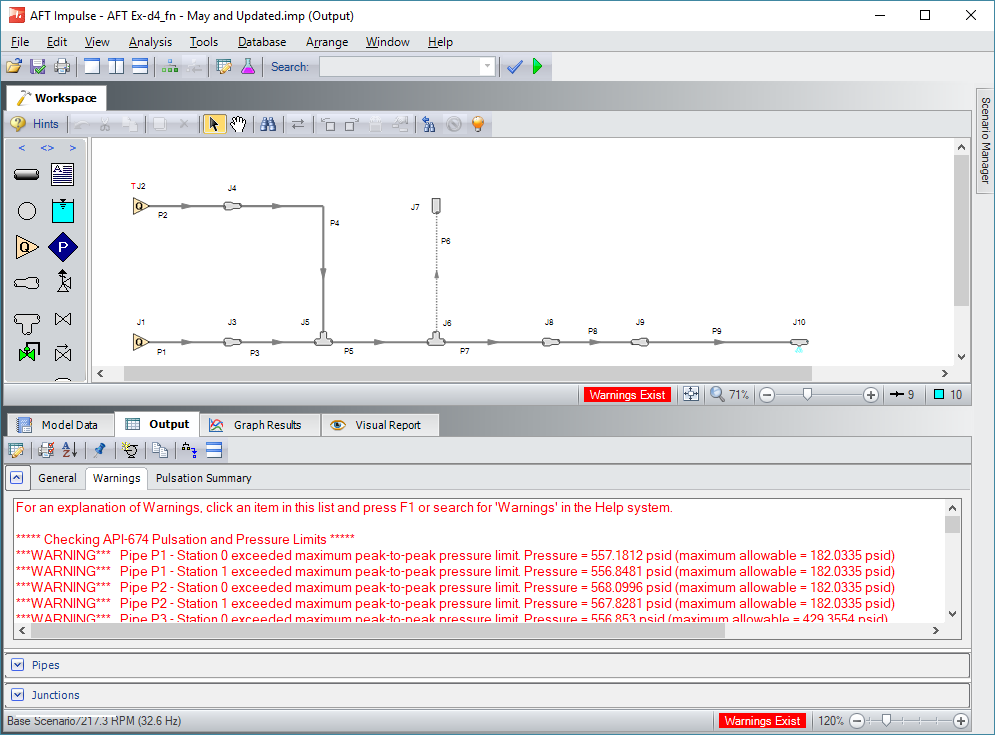 API: Allowable Pump Pulsation (3)
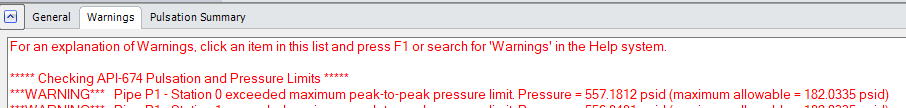 API: Allowable Compressor Pulsation
API 618: Reciprocating Compressors for Petroleum, Chemical, and Gas Industry Services
Peak-to-peak pulsation limits
Coming in 2018 in AFT XStream PFA module
HI: Pump Viscosity Corrections
ANSI/HI 9.6.7
Effects of Liquid Viscosity on Rotodynamic (Centrifugal and Vertical) Pump Performance
AFT Fathom and AFT Impulse have these corrections available
Important many types of applications including crude oil pumps
HI: Pump Viscosity Corrections (2)
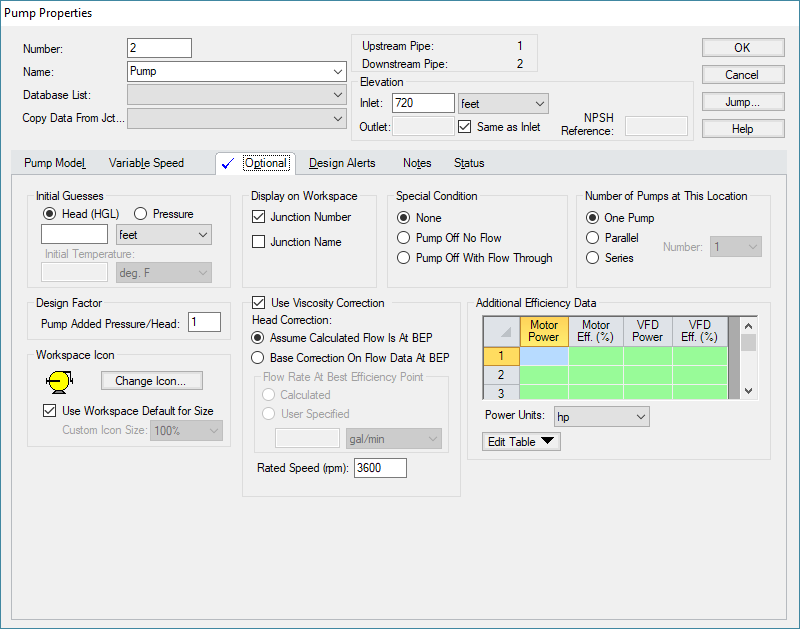 HI: Pump Viscosity Corrections (2)
Pump correction factors from standard
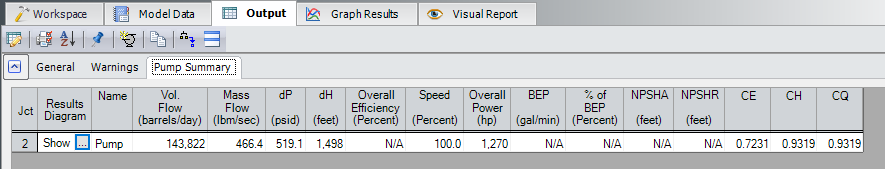 HI: Slurry Pump Corrections
ANSI/HI 12.1-12.6
Rotodynamic (Centrifugal) Slurry Pumps
Slurry pumps convey the pumping of solid particles
This degrades the pump performance
This is commonly called “pump de-rating”
5 - 29
HI: Slurry Pump Corrections (2)
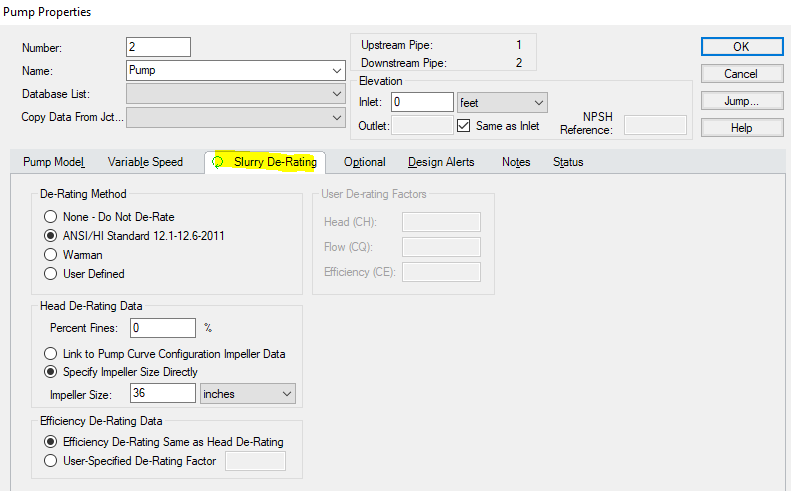 HI: Pump Submergence
ANSI/HI 9.8:
Rotodynamic Pumps for Pump Intake Design
Submergence relates to having adequate supply liquid depth to avoid vortices from forming and reaching the pump
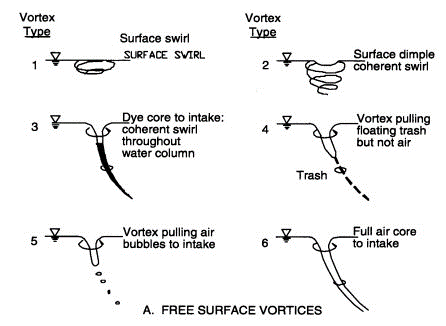 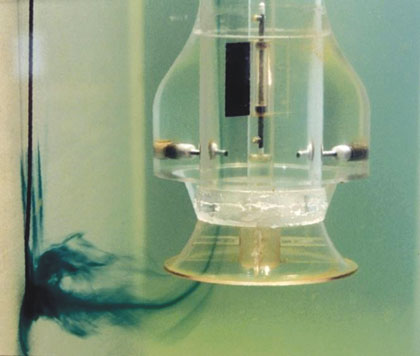 HI: Pump Submergence (2)
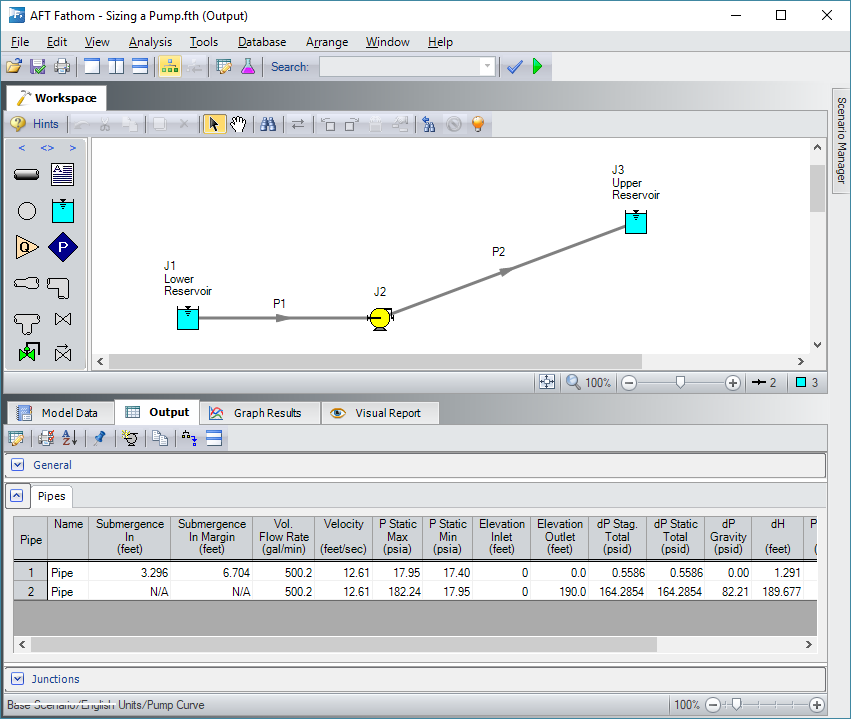 AFT Fathom calculates pump submergence and the margin from the standard allowable
U.S. DOE: Efficiency Standards for Pumps
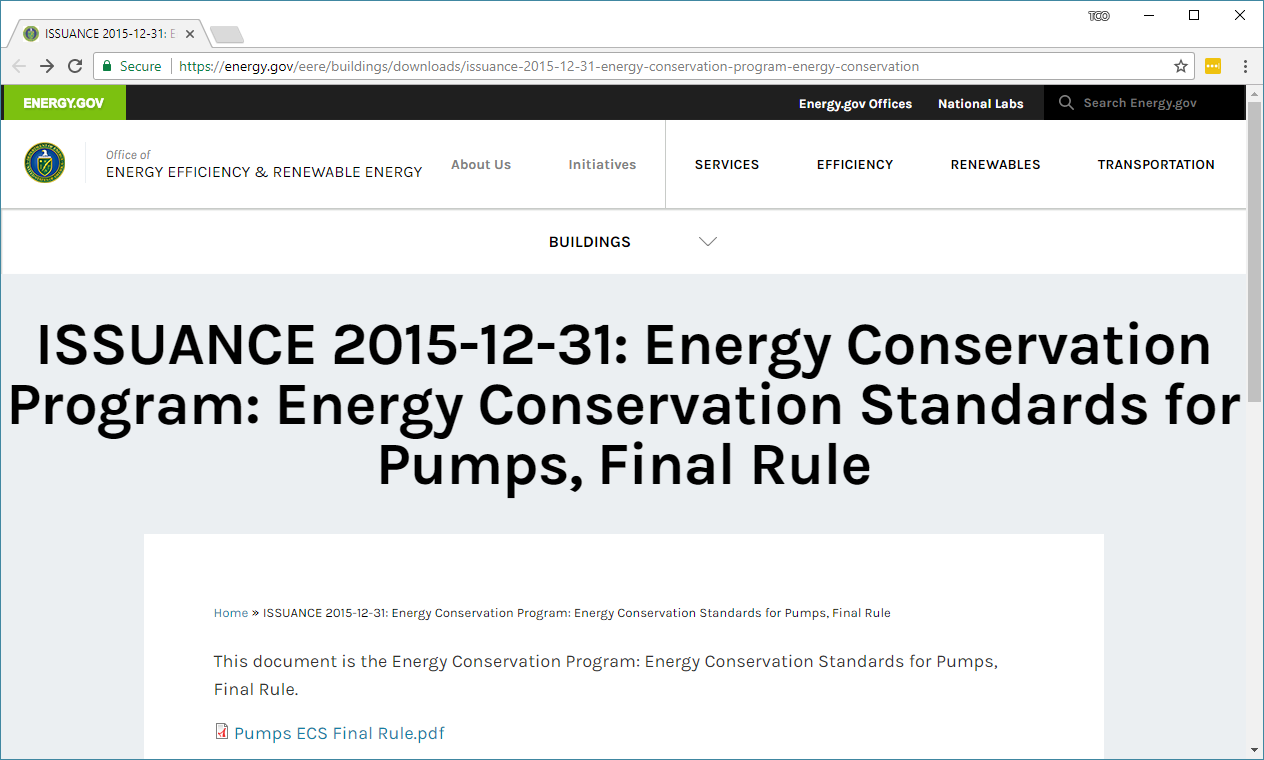 ASME Energy Standards Evolving
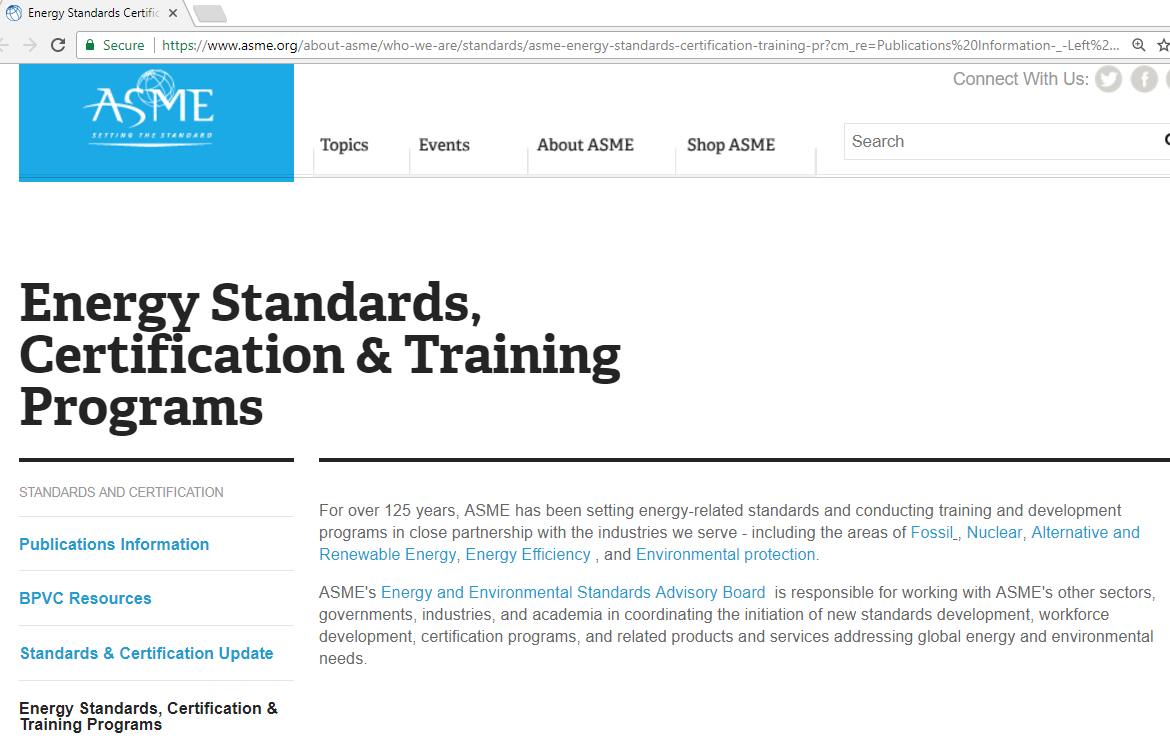 ASME Standards Related to AFT Software
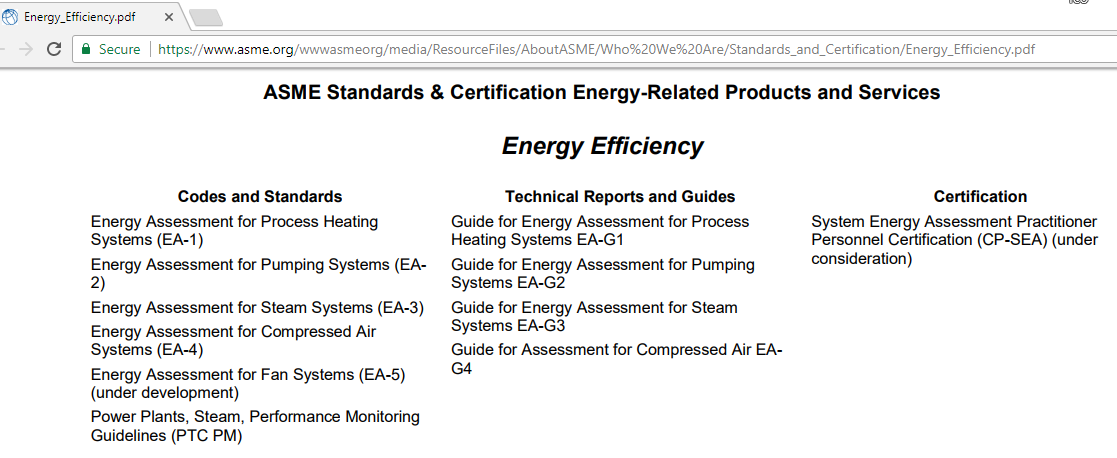 Efficiency Standards for Pumps (2)
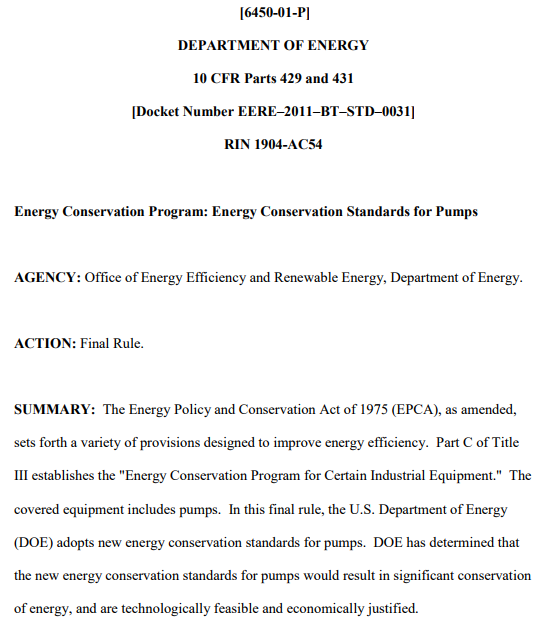 ISO Pump Energy Standards from ASME
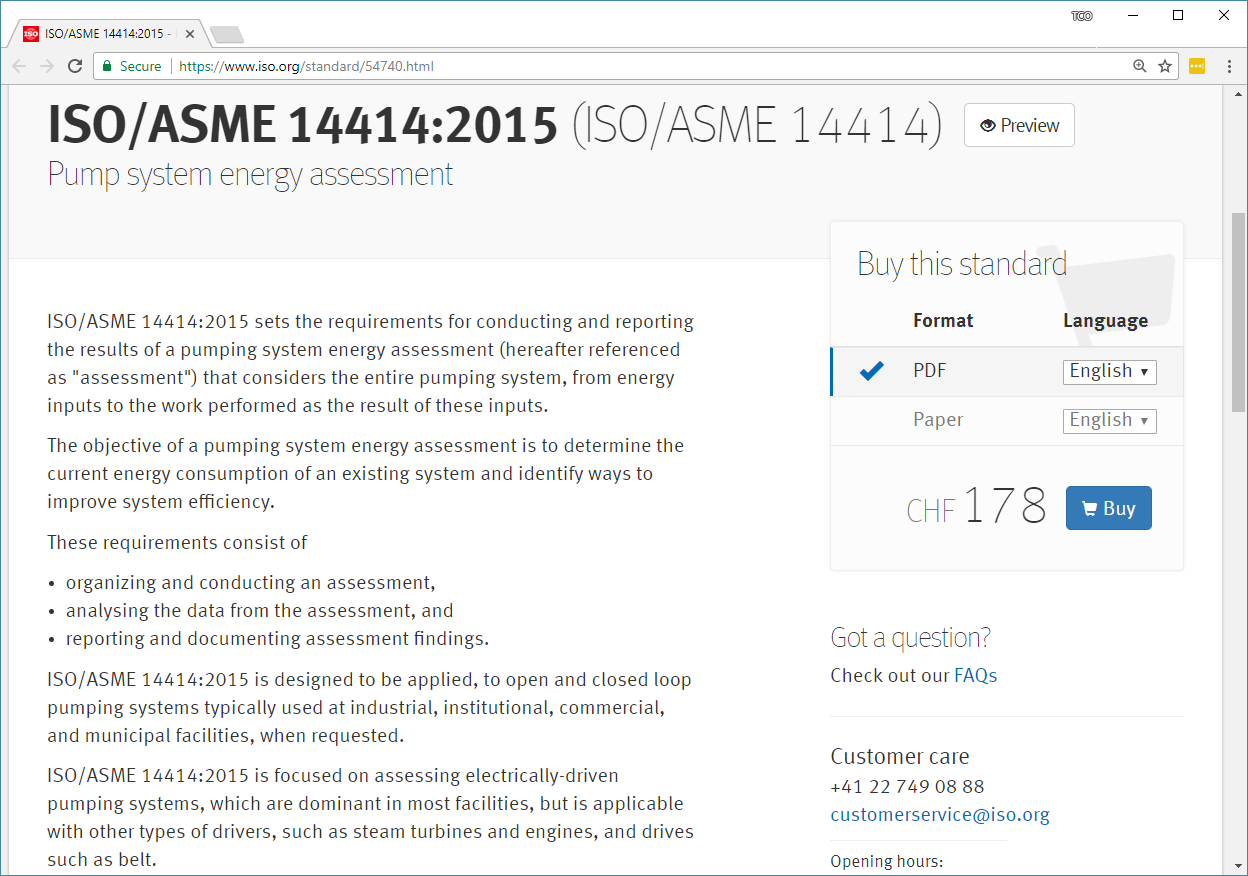 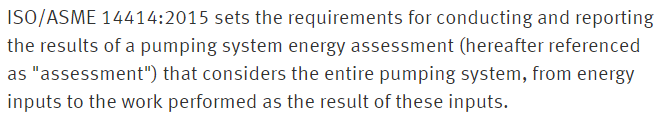 Summary of Standards
API Pump Pulsation Pressures
API Compressor Pulsation Pressures
ANSI/HI Pump Viscosity Corrections
ANSI/HI Slurry Pump De-Rating
ANSI/HI Pump Submergence
ASME/ISO Energy Standards
API and HI Pump Preferred Operating Range
NFPA Fire System Calculations
ASME Surge Analysis and Allowable Pressure
ASME Surge Forces
NFPA Dust Collection
ASTM Surface Temperature Allowables
ASME, API and ISO Gas Relief System Piping